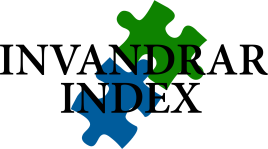 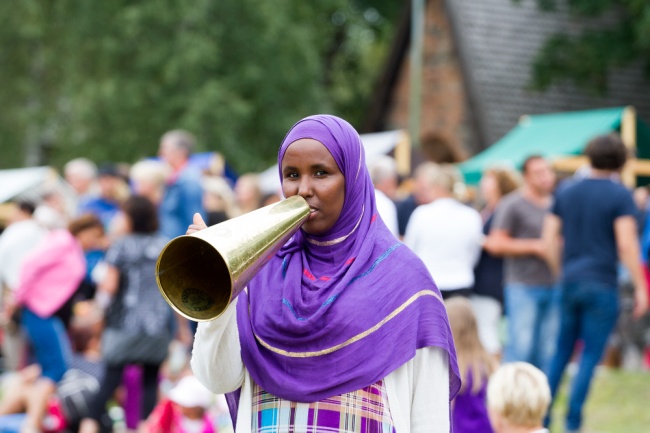 Flyktingars och andra migranters röst!
Bas: 1 574
101 Blev du erbjuden en hälsoundersökning när du kom till Sverige?
© Invandrarindex                                                                                                                                                                                                     1
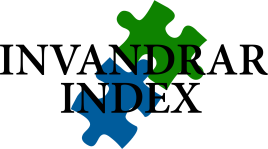 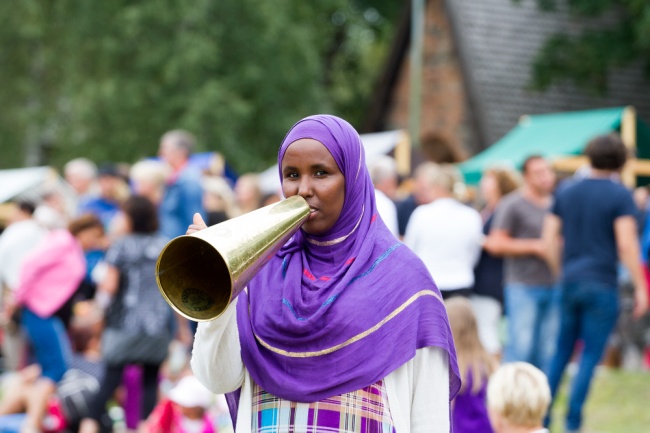 Flyktingars och andra migranters röst!
Bas: 1 541
102 Vet du var du ska vända dig  om du blir sjuk?
© Invandrarindex                                                                                                                                                                                                     2
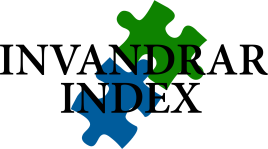 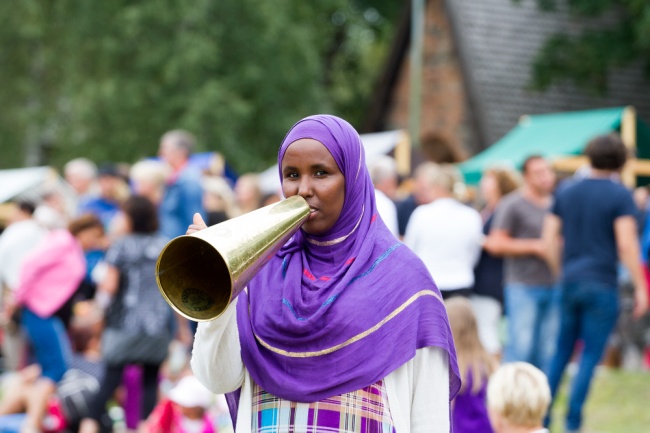 Flyktingars och andra migranters röst!
Bas: 1 783
89 Hur bedömer du din hälsa (i allmänhet)?
© Invandrarindex                                                                                                                                                                                                     3
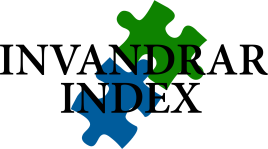 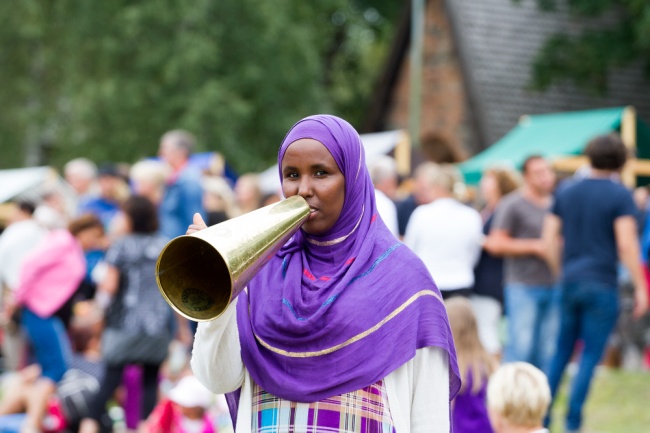 Flyktingars och andra migranters röst!
92 Många i Sverige saknar kunskap om t.ex. HIV/AIDS. Vad vet du?
Bas: 1 730
© Invandrarindex                                                                                                                                                                                                     4
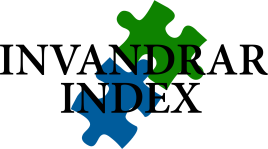 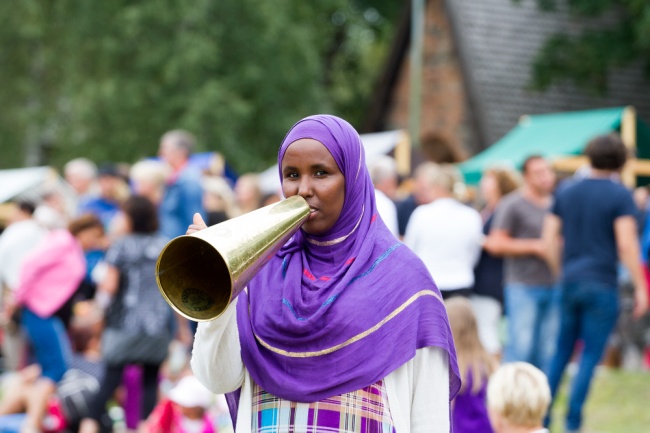 Flyktingars och andra migranters röst!
Bas: 1 711
93 Om du skulle träffa en person som har HIV skulle du känna dig bekväm med att:
© Invandrarindex                                                                                                                                                                                                     5
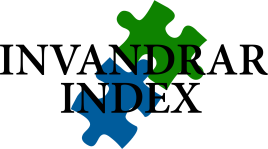 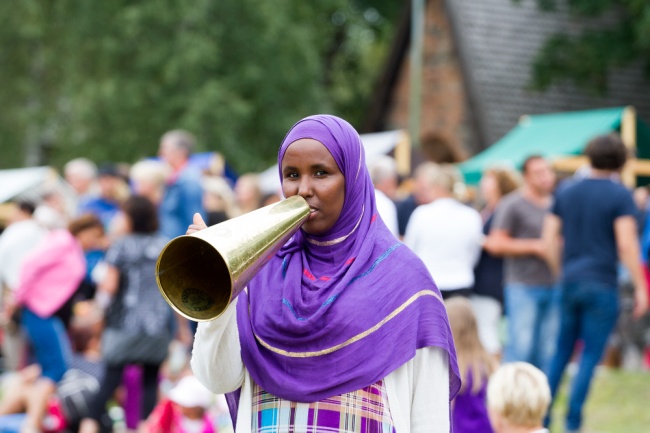 Flyktingars och andra migranters röst!
Bas: 1 683
94 Vet du om man kan minska risken för att få HIV genom att ...
© Invandrarindex                                                                                                                                                                                                     6
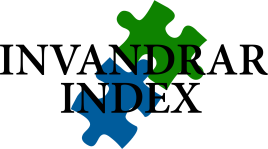 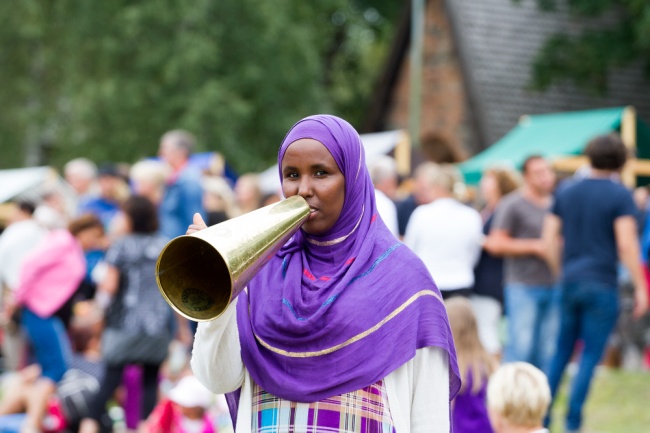 Flyktingars och andra migranters röst!
95 I Sverige har alla ungdomar rätt till sexualkunskap dvs information
om sexualitet, hur man blir gravid och skyddar sig mot infektioner etc. 
Hade du fått denna typ av information innan du kom till Sverige?
Bas: 1 683
© Invandrarindex                                                                                                                                                                                                     7
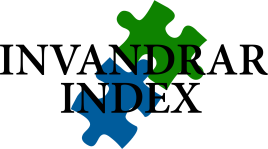 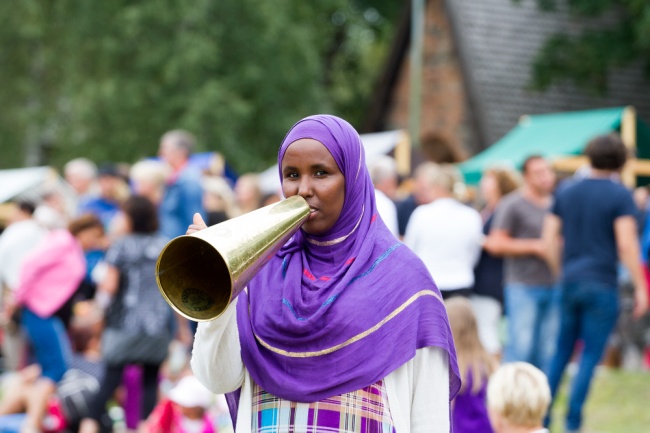 Flyktingars och andra migranters röst!
Bas: 1 667
96 Är det lagligt i Sverige att ....
© Invandrarindex                                                                                                                                                                                                     8
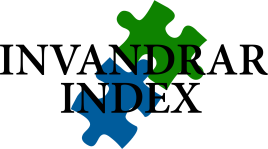 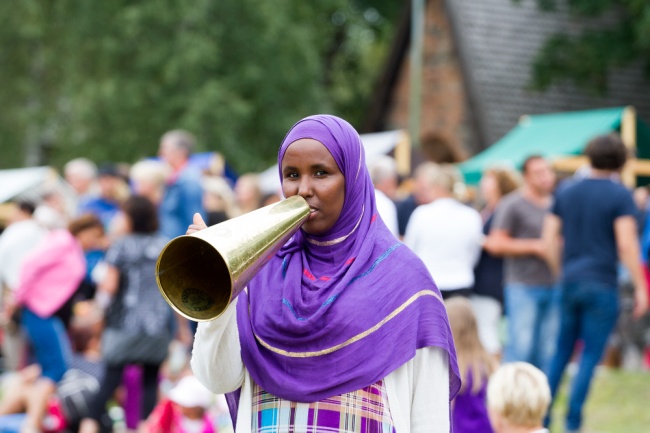 Flyktingars och andra migranters röst!
Bas: 1 586
100 Unga som är nya i Sverige löper större risk att utnyttjas av andra. 
Under senaste året, har du ...
© Invandrarindex                                                                                                                                                                                                     9